Lycée Français International de Florence
VICTOR HUGO
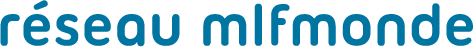 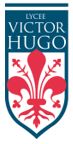 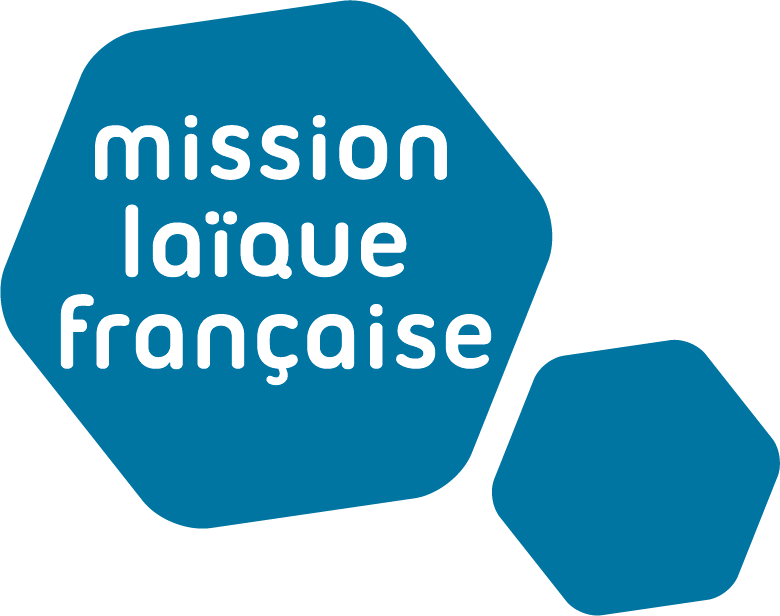 Progetto d’istituto2023 - 2028
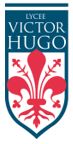 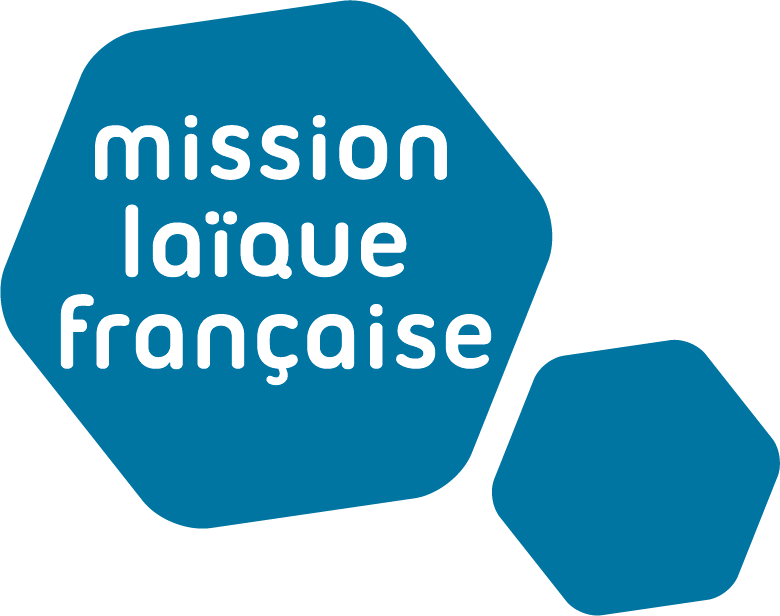 OBIETTIVO 1: Lingue, culture e scienze: puntare sui principi base della scuola
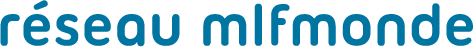 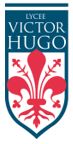 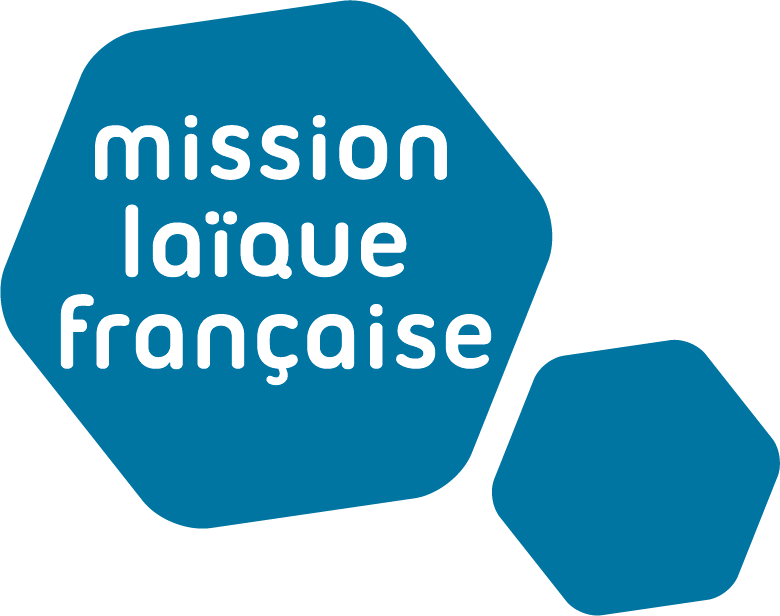 Finalità1: Valorizzare ognuna delle lingue nel suo contesto di apprendimentoAzione a/ Porre il francese al centro della comunicazione e rinforzarne la padronanzaAzione b/ Impegnare lo studente in progetti linguistici e misurarne i progressiFinalità 2: Mettere in luce l’interculturalitàAzione a/ Risvegliare l’interesse nei confronti di diverse culture e sviluppare azioni interculturaliAzione b/ Lavorare con altri istituti fiorentiniAzione c/ Essere partecipi della ricchezza della cultura franceseFinalità 3: Incrementare i clubs, i partenariati e i concorsiAzione a/ Promuovere le scienze valorizzandoleAzione b/ Partecipare a, o organizzare, concorsi di letteratura, scientifici, artistici,…
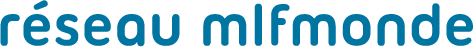 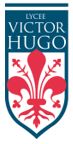 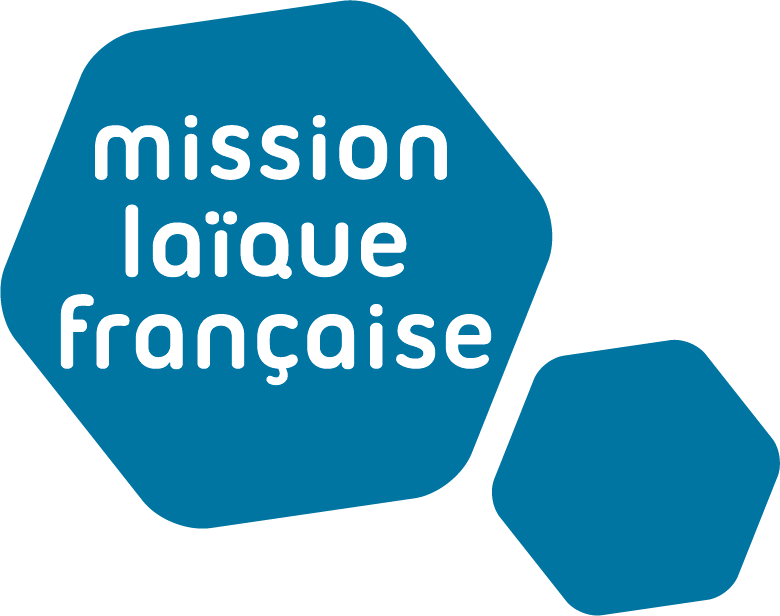 Finalità 4: Armonizzare le praticheAzione a/ Favorire la concertazione con riunioni per livello, ciclo, discipline…Azione b/ Sviluppare sistemi di valutazione comuni e incrociatiFinalità 5: Diventare cittadini consapevoli del mondoAzione a/ Rinforzare l’educazione ai mediaAzione b/ Favorire la capacità di analisi e lo sviluppo dell’aspetto criticoFinalità 6: Valorizzare i risultati alle certificazioniAzione a/ Le certificazioni linguisticheAzione b/ Le certificazioni di competenze digitali
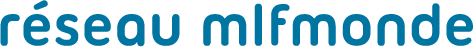 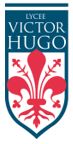 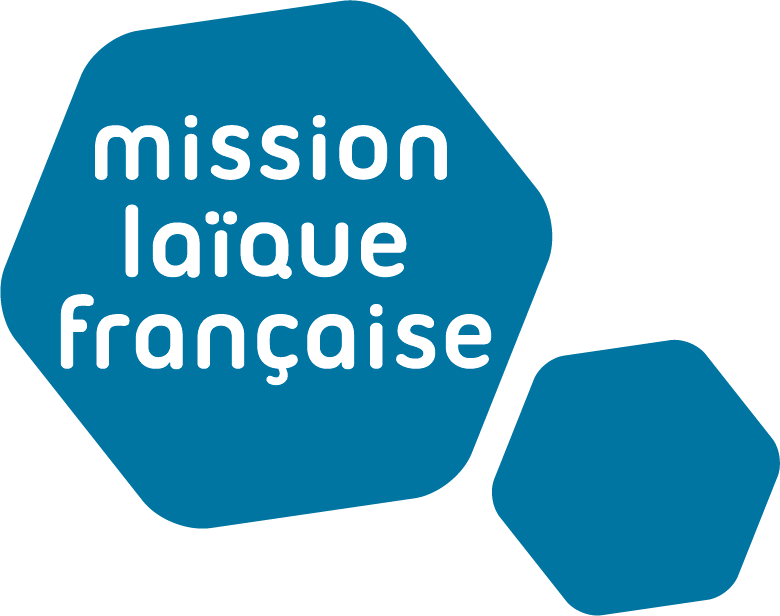 OBIETTIVO 2: Mettere in luce la scuola
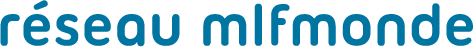 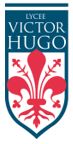 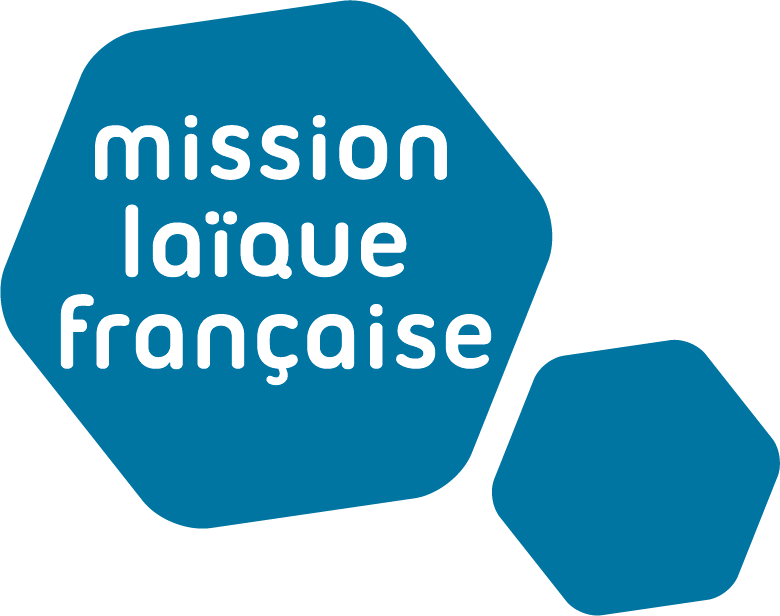 Finalità 1: Promuovere la nostra pedagogia in 3 lingue Azione a/ Attuare il Quadro Comune Europeo di Riferimento per la conoscenza delle Lingue (CECRL) tenendo conto del profilo linguistico di ogni studente, a partire dalla scuola primariaAzione b/ Stabilire e diffondere i criteri di esigenza in italiano (seczione SI, Esabac) e in ingleseFinalità 2: Aprirsi al paese di accoglienzaAzione a/ Partecipare ai diversi progetti proposti localmente dal Ministero, dall’Istituto Francese e instaurare un contatto con le scuole di Firenze o della ToscanaAzione b/ Sviluppare partenariati col tessuto locale (musei, imprese, istituti scolastici…)
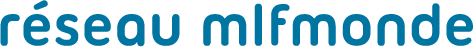 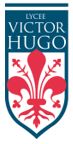 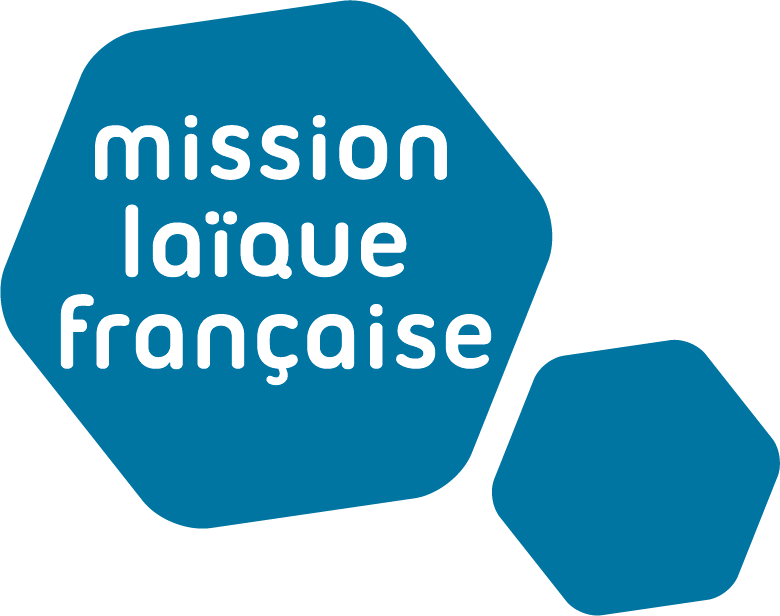 Finalità 3: Sviluppare la politica di accoglienza e accompagnare le famiglie e il nuovo personaleAzione a/ Accrescere i momenti di condivisione favorendo il sentimento di appartenenza alla comunità educativaAzione b/ Realizzare documenti di comunicazione a destinazione del nuovo pubblicoFinalità 4: Sostenere la comunicazione interna ed esternaAzione a/ Far conoscere l’attualità della scuola attraverso il sito internet, i socials, le newsletters…Azione b/ Costituire una banca dati di tutti i contatti esterni (giornalisti, fotografi, società, partners…)Azione c/ Creare un libro dell’anno da distribuire a ogni alunno
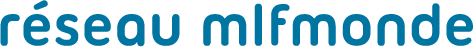 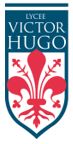 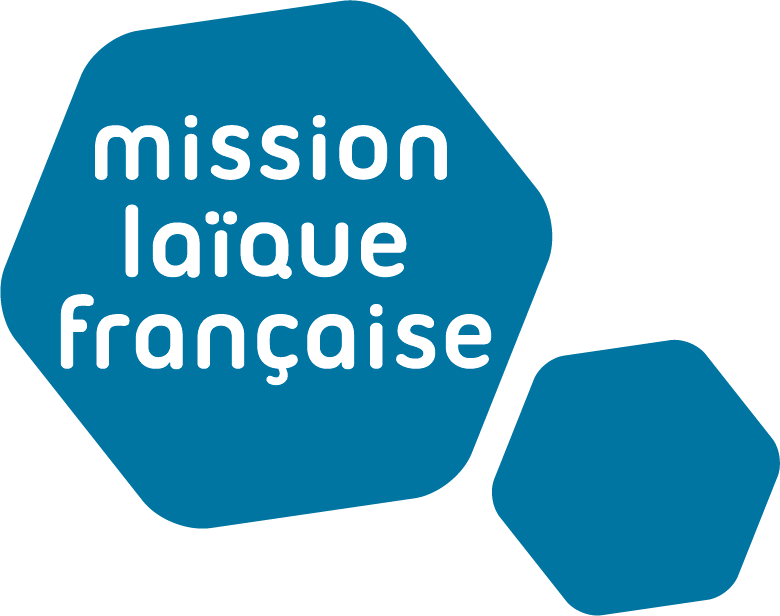 OBIETTIVO 3: Mirare all’eccellenza di ognuno
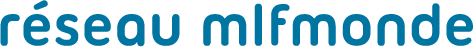 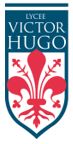 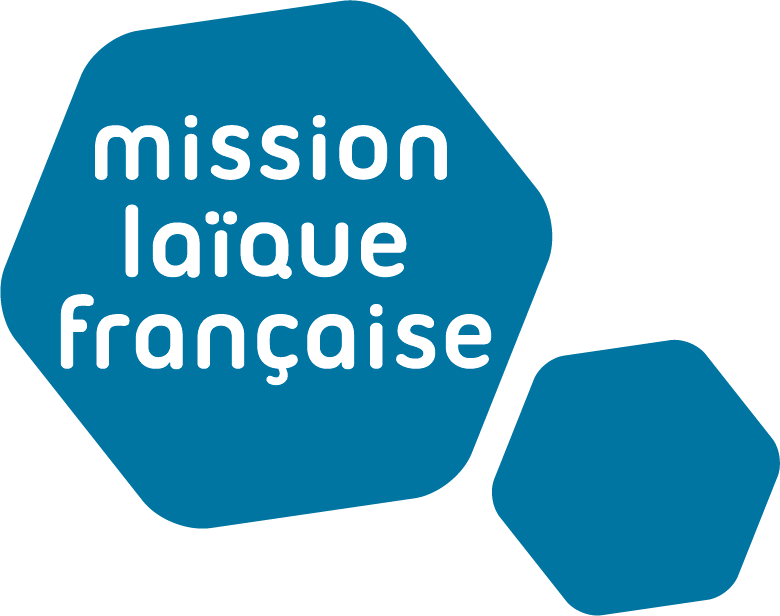 Finalità 1: Sviluppare e personalizzare i percorsiAzione a/ Accompagnare meglio gli studenti con bisogni educativi specialiAzione b/ Migliorare la leggibilità e sviluppare i 4 percorsi (Santé, Avenir, Artistique e Culturel, Citoyen) Finalità 2: Rinforzare la padronanza del francese e dell’italianoAzione a/ Rinforzare il dispositivo Francese Lingua Straniera (FLE/FLS), interno alla scuola, e l’insegnamento dell’ILE per i ragazzi appena arrivatiAzione b/ Sviluppare le competenze orali come strumento per le competenze scritte Azione c/ Mantenere la priorità sulle competenze allo scritto. Finalità 3: Elaborare un progetto di Vie ScolaireAzione a/ Mettere in atto azioni di prevenzione appoggiandosi sul CESCAzione b/ Accompagnare i ragazzi nell’organizzazione di progetti (CVC-CVL)
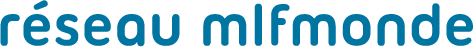 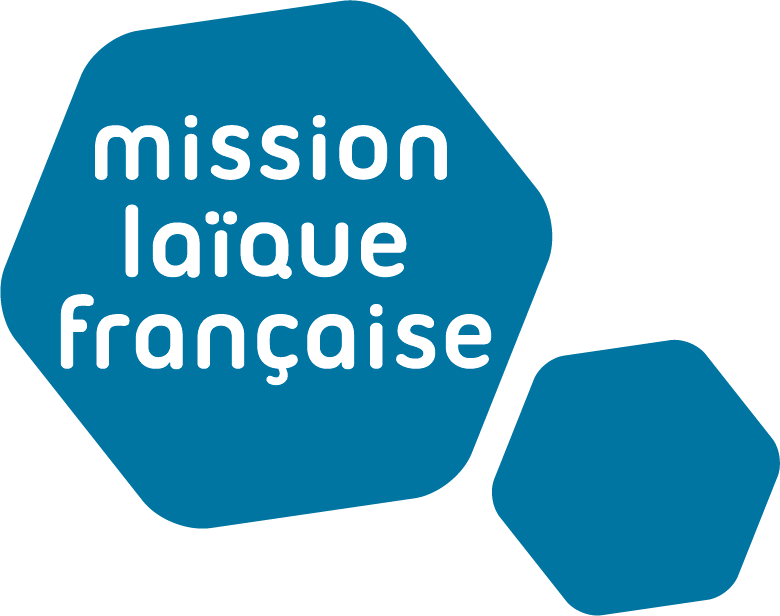 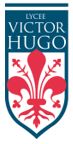 Finalità 4: Sviluppare l’autonomia dello studenteAzione a/ Favorire i progetti proposti dagli studenti e rapportati alle diverse istanzeAzione b/ Sviluppare lo spirito di impegno degli studenti (heures communautaires)Azione c/ Accompagnare lo studente nell’organizzazione del suo lavoro quotidianoFinalità 5: Rinforzare la politica di orientamentoAzione a/ Migliorare l’educazione all’orientamento durante tutto il percorso alla secondariaAzione b/ Favorire gli incontri fra studenti, ex studenti, formatori, università… dentro e fuori le mura della scuolaAzione c/ Fidelizzare le relazioni con i tutor delle impreseAzione d/ Rinforzare l’apertura verso l’internazionale, la mobilità e la preparazione agli studi universitari internazionali
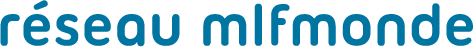